1:1-11
The Comfort of God
“Why am I not experiencing God’s comfort?”
Not because your suffering is unique.
Not because your suffering is too big.
Not because God is unwilling.
(2 Cor. 1:1) This letter is from Paul, chosen by the will of God to be an apostle of Christ Jesus, and from our brother Timothy.
(2 Cor. 1:1) I am writing to God’s church in Corinth and to all of his holy people throughout Greece.
(2 Cor. 1:1) I am writing to God’s church in Corinth and to all of his holy people throughout Greece.
(Rom. 3:23) Everyone has sinned.
We all fall short of God’s glorious standard.
[Speaker Notes: Bitter sweet
Jumbo shrimp
Pretty ugly]
(2 Cor. 1:1) I am writing to God’s church in Corinth and to all of his holy people throughout Greece.
(Rom. 3:24) Yet God, in his grace,
freely makes us right in his sight.
He did this through Christ Jesus when he freed us from the penalty for our sins.
(2 Cor. 1:1) I am writing to God’s church in Corinth and to all of his holy people throughout Greece.
(Rom. 3:25) God presented Jesus as the sacrifice for sin.
People are made right with God when they believe that Jesus sacrificed his life, shedding his blood.
(2 Cor. 1:2) May God our Father and the Lord Jesus Christ give you grace and peace.
(2 Cor. 1:3) All praise to God, the Father of our Lord Jesus Christ.
God is our merciful Father
and the source of all comfort.
What is God’s comfort?
Paraklēsis is the “act of emboldening another in belief or course of action, encouragement, exhortation” (BDAG).
Used 29 times in this letter.
Title for the Holy Spirit (Jn. 14:26).
[Speaker Notes: Used 29 times in this letter.]
(2 Cor. 1:4) He comforts us in all our afflictions so that we can comfort others.
When they are in any affliction, we will be able to give them the same comfort God has given us.
Suffering we do have to face
Less than most!
Living in a fallen world.
Consequences from sin (1 Pet. 4:15).
Money, time, and energy.
The agony of caring for others.
Rejection.
Failure, frustration, confusion.
(2 Cor. 1:4) He comforts us in all our afflictions so that we can comfort others.
When they are in any affliction, we will be able to give them the same comfort God has given us.
Suffering we don’t have to face
Lacking a purpose in life.
Suffering alone.
Wondering if suffering will ever end.
Living with the tragedy of a meaningless life.
Not even being able to consider suffering unnatural…
The total amount of suffering per year in the natural world is beyond all decent contemplation.
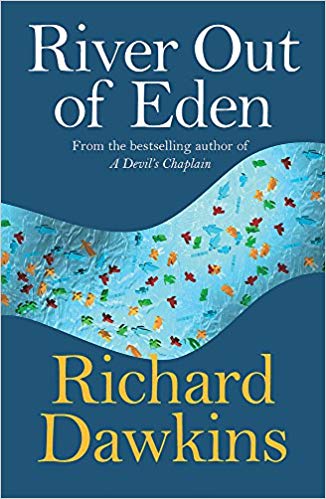 Richard Dawkins
(Atheistic Biologist)

Richard Dawkins, River Out of Eden: A Darwinian View of Life (New York: Basic Books, 1995), 131-133.
During the minute that it takes me to compose this sentence, thousands of animals are being eaten alive,
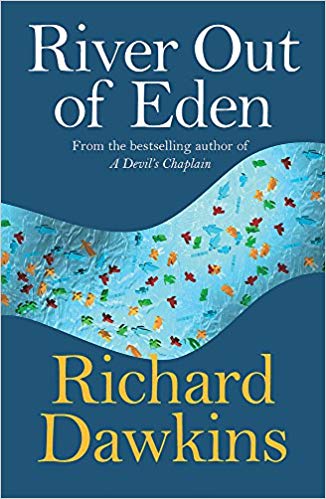 Richard Dawkins
(Atheistic Biologist)

Richard Dawkins, River Out of Eden: A Darwinian View of Life (New York: Basic Books, 1995), 131-133.
many others are running for their lives, whimpering with fear, others are slowly being devoured from within by rasping parasites, thousands of all kinds are dying of starvation, thirst, and disease.
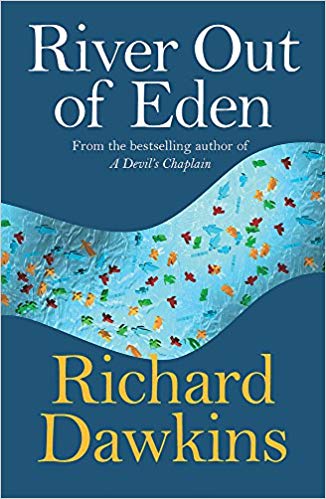 Richard Dawkins
(Atheistic Biologist)

Richard Dawkins, River Out of Eden: A Darwinian View of Life (New York: Basic Books, 1995), 131-133.
It must be so.
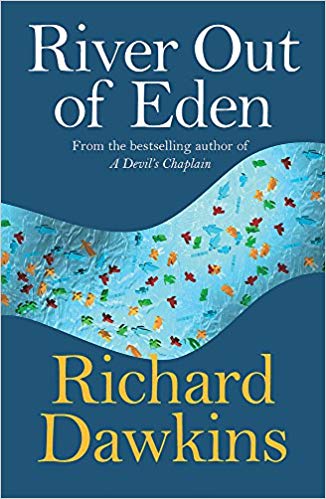 Richard Dawkins
(Atheistic Biologist)

Richard Dawkins, River Out of Eden: A Darwinian View of Life (New York: Basic Books, 1995), 131-133.
If there ever is a time of plenty, this very fact will automatically lead to an increase in the population until the natural state of starvation and misery is restored…
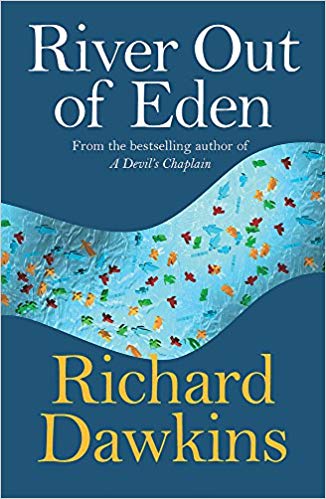 Richard Dawkins
(Atheistic Biologist)

Richard Dawkins, River Out of Eden: A Darwinian View of Life (New York: Basic Books, 1995), 131-133.
[After a horrific car accident, a theologian said:]
‘The horror of the crash, to a Christian, confirms the fact that we live in a world of real values: positive and negative.’
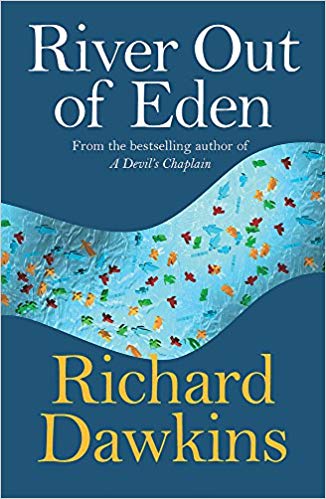 Richard Dawkins
(Atheistic Biologist)

Richard Dawkins, River Out of Eden: A Darwinian View of Life (New York: Basic Books, 1995), 131-133.
[After a horrific car accident, a theologian said:]
‘If the universe was just electrons,
there would be no problem of evil and suffering.’
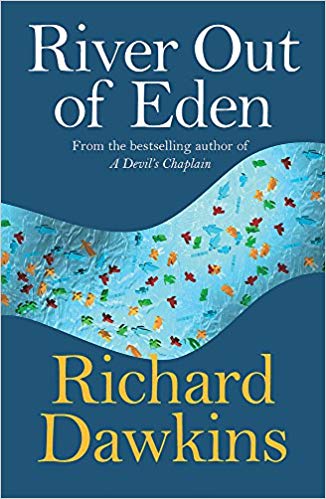 Richard Dawkins
(Atheistic Biologist)

Richard Dawkins, River Out of Eden: A Darwinian View of Life (New York: Basic Books, 1995), 131-133.
On the contrary… in a universe of electrons and selfish genes… some people are going to get hurt, other people are going to get lucky, and you won’t find any rhyme or reason in it, nor any justice.
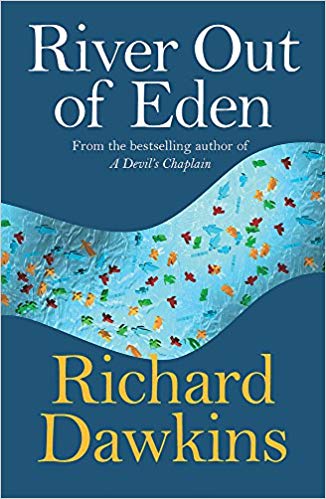 Richard Dawkins
(Atheistic Biologist)

Richard Dawkins, River Out of Eden: A Darwinian View of Life (New York: Basic Books, 1995), 131-133.
The universe that we observe has precisely the properties we should expect if there is, at bottom, no design, no purpose, no evil, no good, nothing but pitiless indifference.
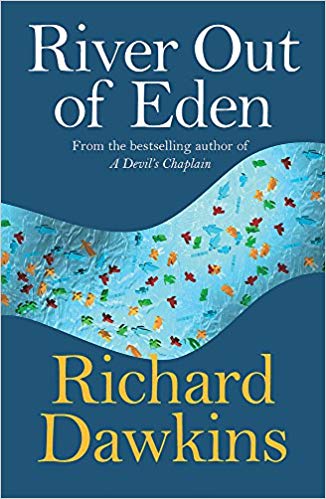 Richard Dawkins
(Atheistic Biologist)

Richard Dawkins, River Out of Eden: A Darwinian View of Life (New York: Basic Books, 1995), 131-133.
The universe that we observe has precisely the properties we should expect if there is, at bottom, no design, no purpose, no evil, no good, nothing but pitiless indifference.
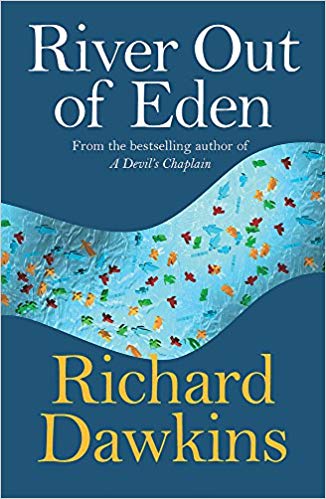 Richard Dawkins
(Atheistic Biologist)

Richard Dawkins, River Out of Eden: A Darwinian View of Life (New York: Basic Books, 1995), 131-133.
As the unhappy poet A.E. Housman put it:
For Nature, heartless, witless Nature.
Will neither know nor care.
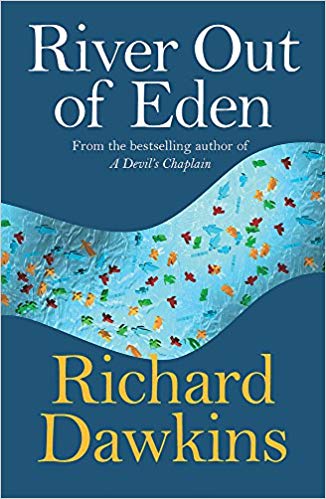 Richard Dawkins
(Atheistic Biologist)

Richard Dawkins, River Out of Eden: A Darwinian View of Life (New York: Basic Books, 1995), 131-133.
DNA neither knows nor cares.
DNA just is.
And we dance to its music.
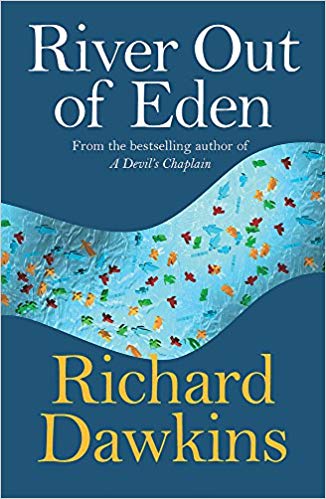 Richard Dawkins
(Atheistic Biologist)

Richard Dawkins, River Out of Eden: A Darwinian View of Life (New York: Basic Books, 1995), 131-133.
(2 Cor. 1:4) He comforts us in all our afflictions so that we can comfort others.
When they are in any affliction, we will be able to give them the same comfort God has given us.
Suffering we don’t have to face
Lacking a purpose in life.
Suffering alone.
Wondering if suffering will ever end.
Living with the tragedy of a meaningless life.
Not even being able to consider suffering unnatural…
(2 Cor. 1:4) He comforts us in all our afflictions so that we can comfort others.
When they are in any affliction, we will be able to give them the same comfort God has given us.
Not sappy sentimentalism!
Paul graphically describes the reality of suffering.
(2 Cor. 1:8-10; 4:7-12; 11:23-29)
But he describes God’s comfort in equally powerful terms.
[Speaker Notes: Talking to girl who was on her third miscarriage: “This doesn’t seem like it’s suffering for God… It’s just bad circumstances.”
Romans 8:28]
(2 Cor. 1:4) He comforts us in all our afflictions so that we can comfort others.
When they are in any affliction, we will be able to give them the same comfort God has given us.
Why did Paul choose to suffer like this?
[Speaker Notes: These are not hollow promises. In this letter, Paul himself will tell us how much he had suffered for Christ (2 Cor. 1:8-10; 4:7-12; 11:23-29). And yet, he just as forcefully tells us that God was there to comfort him (Acts 18:9-11; 2 Cor. 12:8-10).]
(2 Cor. 1:4) He comforts us in all our afflictions so that we can comfort others.
When they are in any affliction, we will be able to give them the same comfort God has given us.
[Speaker Notes: Not all Christians have this. Some leave you cold. Others have that presence about them that is intangible.]
(2 Cor. 1:5) For the more we suffer for Christ,
the more God will shower us with his comfort through Christ.
“The more we suffer for Christ…”
“The more God will shower us with his comfort through Christ.”
(2 Cor. 1:5) For the more we suffer for Christ,
the more God will shower us with his comfort through Christ.
(2 Cor. 1:6) Even when we are weighed down with afflictions,
it is for your comfort and salvation!
For when we ourselves are comforted,
we will certainly comfort you.
Then you can patiently endure the same things we suffer.
Billy Graham: “God doesn’t comfort us to make us comfortable,
but to make us comforters.”
Billy Graham, Death and the Life After (Dallas, TX: Word Publishing, 2001), 68
(2 Cor. 1:7) We are confident that as you share in our sufferings,
you will also share in the comfort God gives us.
Paul is calling them into the same way of life!
How do we learn to suffer victoriously?
(2 Cor. 1:8) We think you ought to know, dear brothers and sisters, about the affliction we went through in the province of Asia.
[Speaker Notes: (1) Illness? This doesn’t seem to fit, because the word for “affliction” (thlipsis) is “rarely used to describe illness.”
(2) Satan? Paul brings up a “messenger of Satan” who was sent to “torment” him (2 Cor. 12:7). However, this doesn’t seem to be the context for this suffering.
(3) Persecutors? Paul is likely thinking of persecution of some kind. Some commentators connect this persecution with what Paul mentioned in Ephesus (1 cor. 15:30-32). Yet, Paul writes about this persecution as though he hadn’t told them already (“We do not want you to be unaware…”).
Some commentators line up this persecution (1 Cor. 15:30-32) with the mob riot in Ephesus (Acts 19). However, this doesn’t fit well, because Paul wasn’t taken captive by the mob (Acts 19:30), and no one was ultimately harmed (Acts 19:41). However, others argue that this could’ve been a much more extended and fierce persecution in Ephesus, because Paul brings up the attacks of the Jewish people later (Acts 20:19; 21:27; 2 Cor. 11:26).
Beyond knowing the specific form of this persecution, we simply are not sure. Paul might have felt that it was better to keep the affliction out of print. If the persecutors read about themselves in this letter, it could have led to even more persecution for Paul, the Corinthians, or others.
Kruse, C. G. (1987). 2 Corinthians: an introduction and commentary (Vol. 8, p. 69). Downers Grove, IL: InterVarsity Press.
Kruse, C. G. (1987). 2 Corinthians: an introduction and commentary (Vol. 8, p. 70). Downers Grove, IL: InterVarsity Press.]
(2 Cor. 1:8) We were crushed and overwhelmed beyond our ability to endure, and we thought we would never live through it.
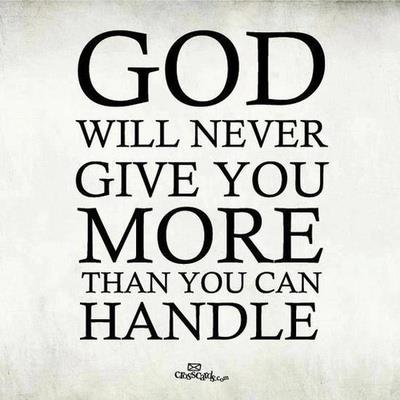 (2 Cor. 1:8) We were crushed and overwhelmed beyond our ability to endure, and we thought we would never live through it.
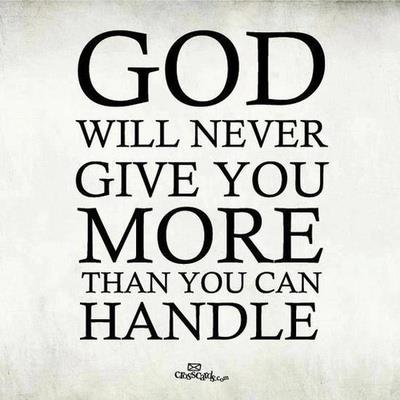 God will give us more than we can handle…
But he will never give us more than He can handle.
(2 Cor. 1:9) In fact, we expected to die.
But as a result,
we stopped relying on ourselves
and learned to rely only on God, who raises the dead.
(2 Cor. 1:9) In fact, we expected to die.
But as a result,
we stopped relying on ourselves
and learned to rely only on God, who raises the dead.
Self-pity
Closing our hearts
Functioning
Running away
Numbing ourselves
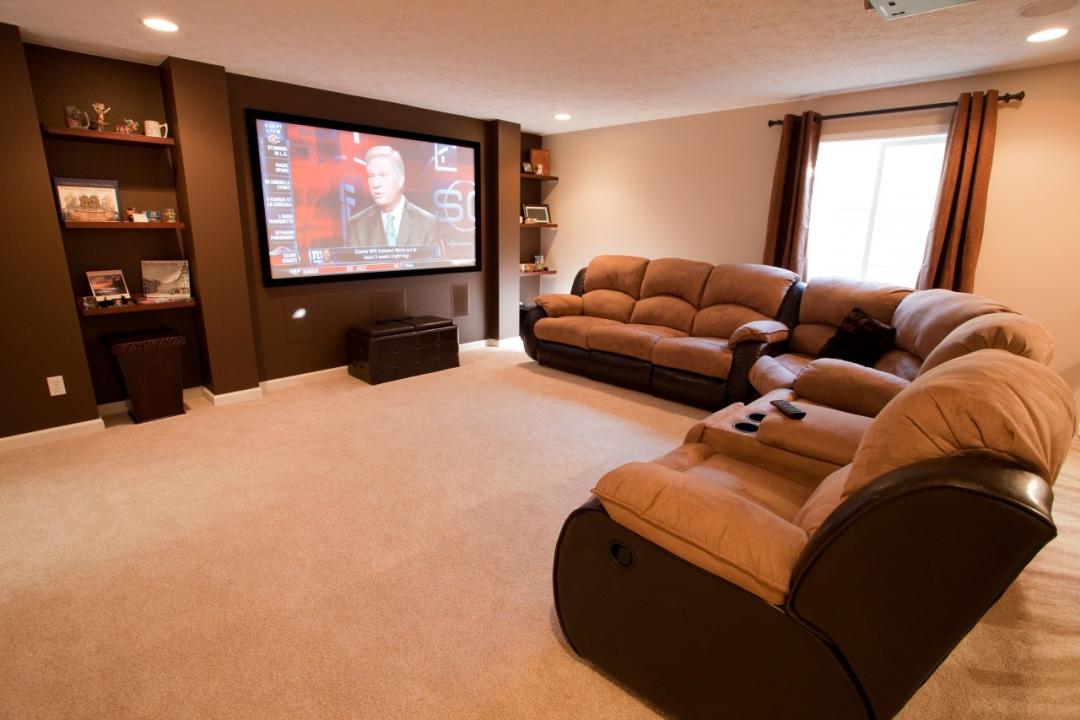 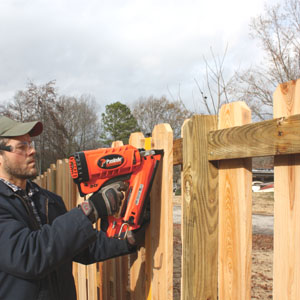 Love anything and your heart will certainly be wrung and possibly be broken.
If you want to make sure of keeping it intact, you must give your heart to no one,
not even an animal.
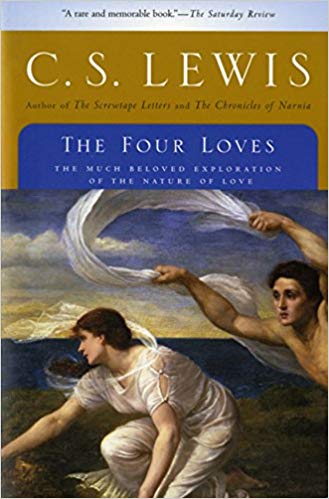 C.S. Lewis
(Christian Oxford professor, apologist, and author)

C.S. Lewis, The Four Loves (New York: Harcourt Brace and Co., 1991), 121.
Wrap it carefully round with hobbies and little luxuries; avoid all entanglements;
lock it up safe in the casket or coffin of your selfishness.
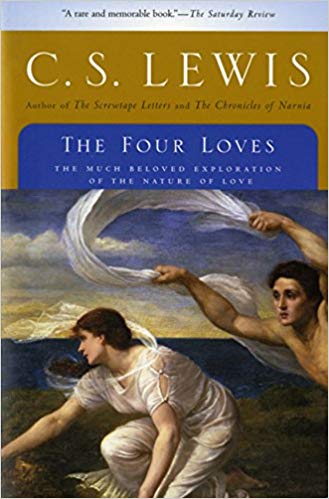 C.S. Lewis
(Christian Oxford professor, apologist, and author)

C.S. Lewis, The Four Loves (New York: Harcourt Brace and Co., 1991), 121.
But in that casket—safe, dark, motionless, airless—it will change.
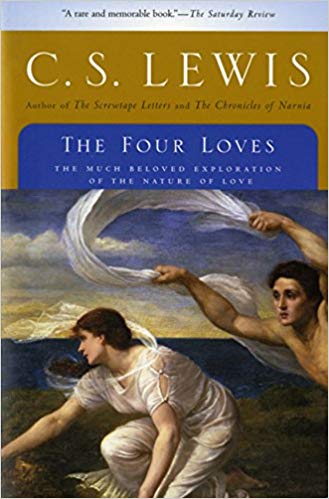 C.S. Lewis
(Christian Oxford professor, apologist, and author)

C.S. Lewis, The Four Loves (New York: Harcourt Brace and Co., 1991), 121.
It will not be broken;
it will become unbreakable, impenetrable, unredeemable…
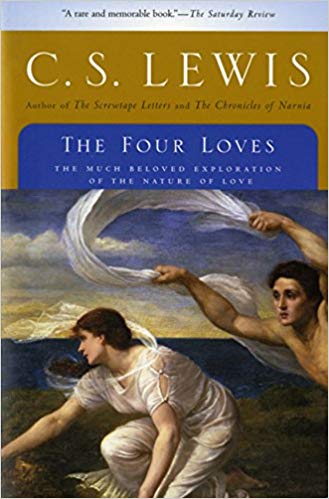 C.S. Lewis
(Christian Oxford professor, apologist, and author)

C.S. Lewis, The Four Loves (New York: Harcourt Brace and Co., 1991), 121.
The only place outside of Heaven where you can be perfectly safe from all the dangers and perturbations of love
is Hell.
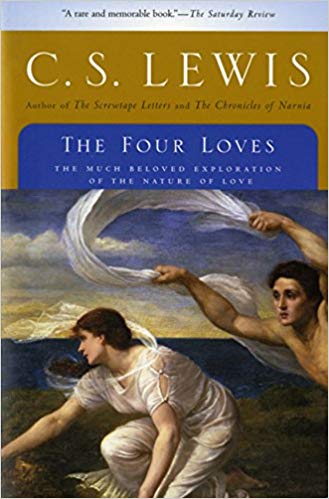 C.S. Lewis
(Christian Oxford professor, apologist, and author)

C.S. Lewis, The Four Loves (New York: Harcourt Brace and Co., 1991), 121.
(2 Cor. 1:9) In fact, we expected to die.
But as a result,
we stopped relying on ourselves
and learned to rely only on God, who raises the dead.
Self-pity
Closing our hearts
Functioning
Running
Numbing ourselves
(2 Cor. 1:9) In fact, we expected to die.
But as a result,
we stopped relying on ourselves
and learned to rely only on God, who raises the dead.
It isn’t enough to merely endure.
Learning to give thanks.
Trusting in key biblical promises.
Making up our mind to persevere in faith.
(2 Cor. 1:10) God rescued us from mortal danger, and he will rescue us again. We have placed our confidence in him, and he will continue to rescue us.
(2 Cor. 1:10) God rescued us from mortal danger, and he will rescue us again. We have placed our confidence in him, and he will continue to rescue us.
(2 Cor. 1:10) God rescued us from mortal danger, and he will rescue us again. We have placed our confidence in him, and he will continue to rescue us.
Never trade what you don’t know for what you do know (2 Cor. 4:8).
[Speaker Notes: Imagine being lost in the woods, and all you have is a compass and a hunting knife. Since these are your only resources, you would cling harder to them—not softer.]
(2 Cor. 1:11) And you are helping us by praying for us.
Then many people will give thanks because God has graciously answered so many prayers for our safety.
Allow others to (imperfectly!) comfort us (2 Cor. 7:6).
[Speaker Notes: “Helping us…” is the word sunupourgeo which is a compound word that fuses three Greek terms: with, under, work.
Wiersbe, W. W. (1996). The Bible exposition commentary (Vol. 1, p. 630). Wheaton, IL: Victor Books.]
Fear of suffering really only makes it worse.
Groaning and complaining only prolong our suffering.
We can’t make suffering happen
but need to capitalize on suffering when it arises.
[Speaker Notes: Think of the most formative events in your life.
Nothing is worse than suffering without God.
Is there anything you would suffering for?]